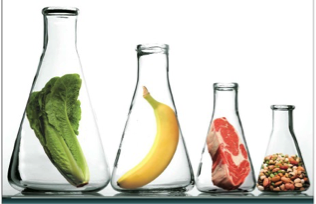 GIDALARDA TEMEL İŞLEMLER
ANKARA ÜNİVERSİTESİ
KALECİK MESLEK YÜKSEKOKULU
ÖĞRETİM GÖREVLİSİ NİLGÜN BAŞAK TECER
nbtecer@ankara.edu.tr
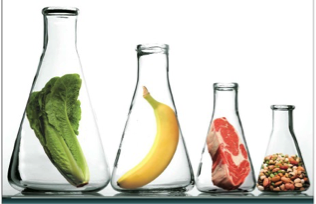 GIDA PROSESLERİNDE VE MUHAFAZASINDA 
BAZI TEMEL KAVRAMLAR VE ÖLÇÜ BİRİMLERİ
GIDA PROSESLERİNDE ÖN İŞLEMLER
TEMEL GIDA PROSESLERİ
TEMEL PROSESLERİN GIDA ENDÜSTRİSİNDE UYGULAMALARI
GIDA PROSESLERİNDE KULLANILAN ALET VE EKİPMANLAR
GIDA PROSESLERİNDE TEMEL HESAPLAMALAR
TEMEL GIDA MUHAFAZA YÖNTEMLERİ
TEMEL GIDA MUHAFAZA YÖNTEMLERİNİN GIDA ENDÜSTRİSİNDE 
UYGULAMA ALANLARI
TEMEL GIDA MUHAFAZASINDA KULLANILAN ALET VE EKİPMANLAR
GIDA MUHAFAZASINDA TEMEL HESAPLAMALAR
GIDA MUHAFAZASINDA VE GIDA PROSESLERİNDE TEMEL HESAPLAMALAR
DERS AKIŞI
KAYNAKÇA
BOYUTLAR, ÖLÇME SİSTEMLERİ VE BİRİMLER
ÖLÇÜLEBİLEN VEYA GÖZLEMLENEBİLEN FİZİKSEL BİR NİTELİK, KALİTATİF OLARAK BİR BOYUTLA TANIMLANIR.
ÖRNEĞİN; UZUNLUK, ALAN, ZAMAN, KUVVET, SICAKLIK ENERJİ HER BİRİ BOYUTTUR VE HER BİR BOYUTUN KANTİTATİF BÜYÜKLÜĞÜ BİR BİRİMLE BELİRTİLİR.
UZUNLUK……… METRE
ZAMAN…………SANİYE vb.
BAZI TEMEL KAVRAMLAR
ÖRNEĞİN;
100 metrelik bir yüzeyden 400 W ısı transfer oluyorsa
1 metrelik aynı yüzeyden 4 W/m2  ısı transfer oluyor demektir.
Ya da 1 metrelik aynı yüzeyden saatte 14400/m2h ısı transfer oluyor demektir.
BİRİM DEĞİŞMİŞ FAKAT BOYUT DEĞİŞMEMİŞTİR.
BAZI TEMEL KAVRAMLAR
İKİYE AYRILIR;
TEMEL BOYUTLAR ; UZUNLUK, ZAMAN, SICAKLIK
TÜRETİLMİŞ BOYUTLAR ; ALAN, HACİM, HIZ, YOĞUNLUK
BOYUTLAR
HEM BİLİMSEL HEM DE ENDÜSTRİYEL ALANDA ORTAK DİL
1960 YILINDA
MİLLETLERARASI BİRİMLER SİSTEMİSI BİRİMİ
UZUNLUK……………………METRE…………..m
KÜTLE………......................KİLOGRAM……..kg
ZAMAN………………………SANİYE………….s
ELEKTRİK AKIMI.. ………….AMPER………….A
SICAKLIK…………………….KELVİN………….K
MADDE MİKTARI……………MOLE………….mol
AYDINLANMA YOĞUNLUĞU....KANDİL………cd
BOYUT                                      BİRİM                 SİMGE
TEMEL BOYUT
7
ALAN……………UZUNLUK X UZUNLUK…………….m2
HACİM……UZUNLUK X UZUNLUK X UZUNLUK……m3
HIZ…………………UZUNLUK / ZAMAN …………….m/s
YOĞUNLUK.. …….  KÜTLE / HACİM …………………kg/m3
KONSANTRASYON…….MOL/HACİM……………….mol/m3
ÖZGÜL HACİM……….HACİM/KÜTLE………………m3/kg
KUVVET.......................KÜTLE X İVME…….………..kgm/s2
İVME……………..UZUNLUK/SANİYE2……………....m/s2
BOYUT                                TANIM                               BİRİM
SI BİRİMİNDETÜRETİLMİŞ BOYUTLAR
SI BİRİM SİSTEMİNDE KUVVET BİRİMİ NEWTON’DUR.
1 KG LIK KÜTLEYE 1m/s2 ivme kuvvet 1 NEWTON’DUR.
Kg m / s2
KUVVET
KUVVET X UZUNLUK’TUR.   
Birimi Joule’dur.
1 Newtonluk bir kuvvettin kendi doğrultusunda 1 metre yol alması ile yapılan iş 1 joule’dur.
J ya da N m  ya da kg m / s2   x m  ya da kg m2 /s2
ENERJİ
BİRİM ZAMANDA YAPILAN İŞ/ENERJİ
N m / s   
J / s

Birimi Watt
GÜÇ
Kuvvetin etki ettiği alana oranıdır. 
N /m2
Birimi Pascal
BASINÇ
Bir enerji şeklidir.
Bir sistem ile sistemin çevresi arasında yalnız sıcaklık farkından akan enerji türüdür.
Yüksek sıcaklıktan düşük sıcaklığa doğru akış söz konusudur. 
1 kg suyun sıcaklığını 1 ℃ yükselmesini sağlayan ısı enerji 1 kcal’dir. 
SI sisteminde BTU kullanılır. (British thermal unit)
Her enerji çeşidi birbirine dönüşebilir. Bu nedenle mekaniki iş biriminin eşdeğeri olan ısı birimi Joule olarak da anılır.
ISI
DİNLEDİĞİNİZ İÇİN TEŞEKKÜRLER…